মোট ডেবিট
মোট ক্রেডিট
সবাইকে স্বাগতম
মালিকানা স্বত্ব
সম্পদ
দায়
ব্যয়
আয়
পরিচিতি
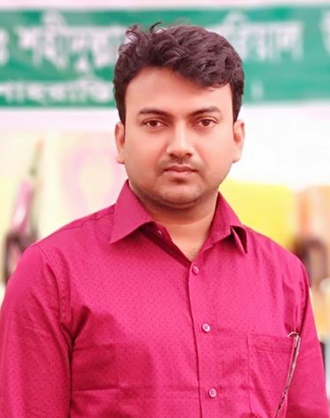 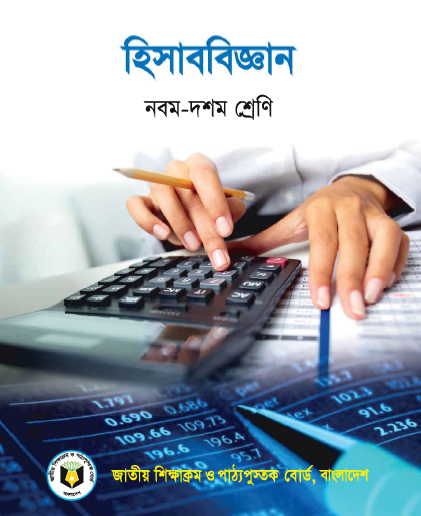 হিসাববিজ্ঞান
নবম-দশম শ্রেণি
নবম অধ্যায় 
(রেওয়ামিল)
 সময়: ৫০ মিনিট
তারিখ: 2৩/০৪/২০২০
মোঃ মামুনুর রশীদ
সহকারী শিক্ষক
দেবকরা মারগুবা ডঃ শহীদুল্লাহ মেমোরিয়াল উচ্চ বিদ্যালয়
শাহরাস্তি, চাঁদপুর।
মোবাইল: 01726 126141
E-mail: mamundmdsmhs@gmail.com
2
ব্যবসায়ের লাভ ক্ষতি ও আর্থিক অবস্থা নির্ণয়ের পূর্বে কী করা প্রয়োজন?
লিপিবদ্ধকৃত হিসাবের নির্ভুলতা যাচাই করা
হিসাবের গাণিতিক শুদ্ধতা যাচাইয়ের জন্য কী প্রস্তুত করা হয়?
রেওয়ামিল
রেওয়ামিল
আজকের পাঠ
শিখনফল
এই পাঠ শেষে শিক্ষার্থীরা …
রেওয়ামিল কী তা বলতে পারবে;
রেওয়ামিলের উদ্দেশ্যসমূহ বর্ণনা করতে পারবে; 
রেওয়ামিল প্রস্তুত প্রণালী ব্যাখ্যা করতে পারবে।
একক কাজ
সময়: ৫ মিনিট
রেওয়ামিল কাকে বলে?
[Speaker Notes: ূষিত করে]
জোড়ায় কাজ
সময়: ৫ মিনিট
হিসাবের গাণিতিক শুদ্ধতা যাচাই করাই রেওয়ামিল তৈরির মূল উদ্দেশ্য-মন্তব্য কর।
[Speaker Notes: ূষিত করে]
মেসার্স মুক্তা ট্রেডার্সের
রেওয়ামিল
৩১ ডিসেম্বর ২০১৯
রেওয়ামিলের নমুনা ছক (প্রতিষ্ঠানের নাম ও ঠিকানা কাল্পনিক)
দলগত কাজ
সময়: ৫ মিনিট
রেওয়ামিলের ছকের বিভিন্ন ঘরের সংক্ষিপ্ত বর্ণনা লিখ।
[Speaker Notes: ূষিত করে]
মূল্যায়ন
১। রেওয়ামিল কাকে বলে? 
২। রেওয়ামিলের ছকে কয়টি কলাম থাকে? 
৩। খতিয়ানের ডেবিট উদ্বৃত্তগুলো রেওয়ামিলে কোন দিকে লিপিবদ্ধ করা হয়?
৪। রেওয়ামিলের ডেবিট ও ক্রেডিট দিকের যোগফল সমান হলে কী ধরে নেয়া হয়?
৫। হিসাবের ৩টি শিরোনাম বলো।
সবাইকে ধন্যবাদ
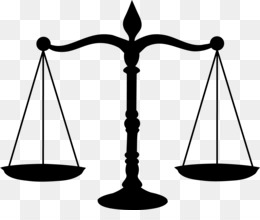